Medien in der Familie
Herzlich Willkommen zum Elternabend am XX.XX.XXXX
Thema:Werbung und Kostenfallen
[Speaker Notes: Medien in der Familie / Werbung und Kostenfallen / Titelfolie Werbung und Kostenfallen

Die vorliegende Präsentationsvorlage bietet Ihnen Anregungen, wie Sie die im Rahmen der „Digitalen Schule der Zukunft“ entstandenen Materialien der BLM Stiftung Medienpädagogik Bayern für die Durchführung eines medienpädagogischen Elternabends nutzen können.

Die PPT-Präsentation enthält einen Einstiegsclip, mögliche Einstiegsfragen, sowie verschiedene Praxisbeispiele, die Sie gemeinsam mit den Eltern bearbeiten können. In den Foliennotizen finden Sie zusätzlich ergänzende Hinweise zum Einsatz der Inhalte und Praxisbeispiele.
Die Praxisbeispiele (Anklickbare Grafiken und Interaktive Schaubilder) sind jeweils auf den Folien verlinkt, daher ist eine Internetverbindung erforderlich. Für eine Offline-Verwendung müssen die Praxisbeispiele im Vorfeld aus dem mebis Magazin heruntergeladen und außerhalb der Präsentation geöffnet werden.
Unterstützend können Sie den Leitfaden zur Durchführung eines medienpädagogischen Elternabends zum Thema „Medien in der Familie“ im mebis Magazin nutzen. In diesem finden Sie u.a. Anregungen zum Ablauf sowie weitere Praxisbeispiele für den Einsatz bei Elternabenden.
Am Ende der Präsentation finden Sie ausgeblendete, gelayoutete Folien, die Sie mit Inhalten füllen können. Sie können so die Präsentation entsprechend Ihrer Wünsche anpassen bzw. gestalten. Sollten Sie die leeren Folien nicht benötigen, können Sie diese löschen.
Sie finden alle Materialien und Anleitungen für Lehrkräfte zum Thema „Medien in der Familie“ unter folgendem Link:https://mebis.bycs.de/beitrag/medien-in-der-familie 
Hinweis: Die vorliegende Präsentation ist nicht zur Weitergabe an die Eltern gedacht. Für Eltern gibt es zum Thema passgenaue medienpädagogische Materialien, auf die Sie anstelle der Präsentation verweisen können. Diese finden Sie im mebis Magazin unter folgendem Link:https://mebis.bycs.de/beitrag/medien-in-der-familie-eltern]
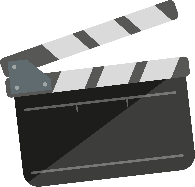 Medien in der Familie
EINSTIEG INS THEMA
2
[Speaker Notes: Medien in der Familie / Werbung und Kostenfallen / Einstiegsclip „Alle immer online? – Nutzung und Stellenwert im Familienalltag“

Dieser Clip befindet sich auch im mebis Magazin unter folgendem Link: https://mebis.bycs.de/beitrag/medien-in-der-familie]
Medien in der Familie
Werbung und Kosten-fallen
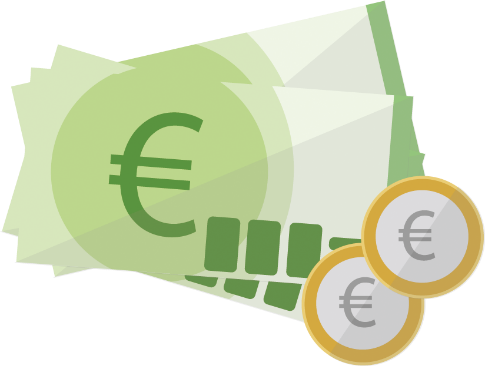 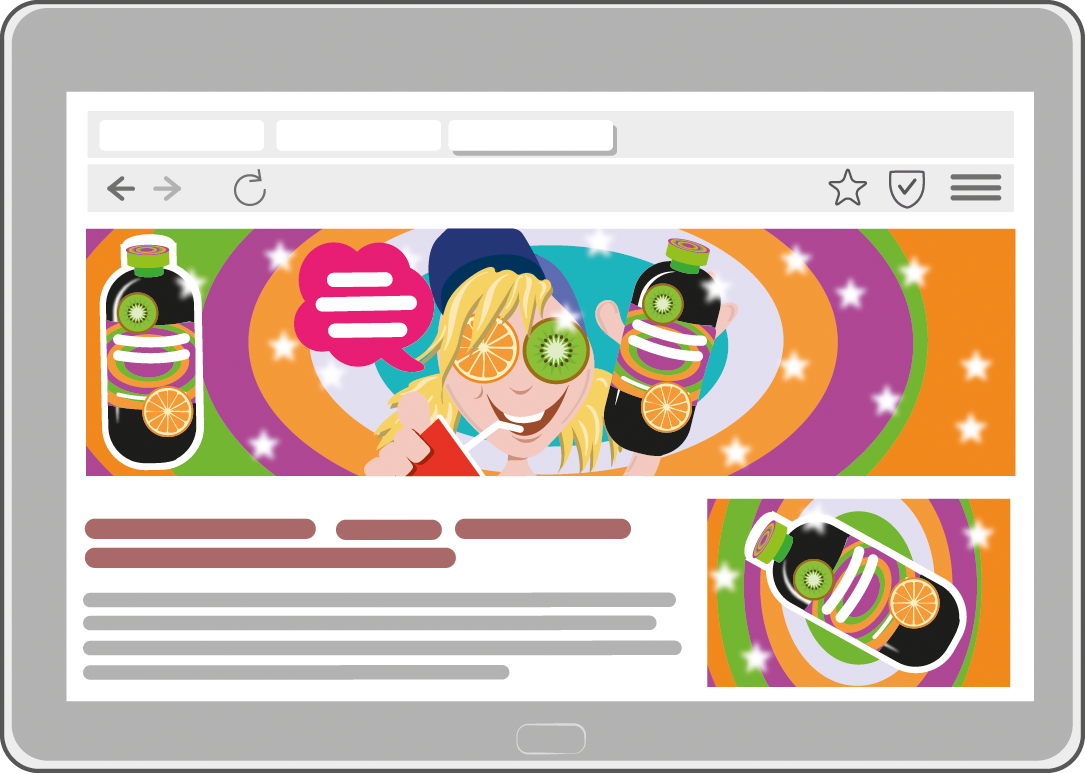 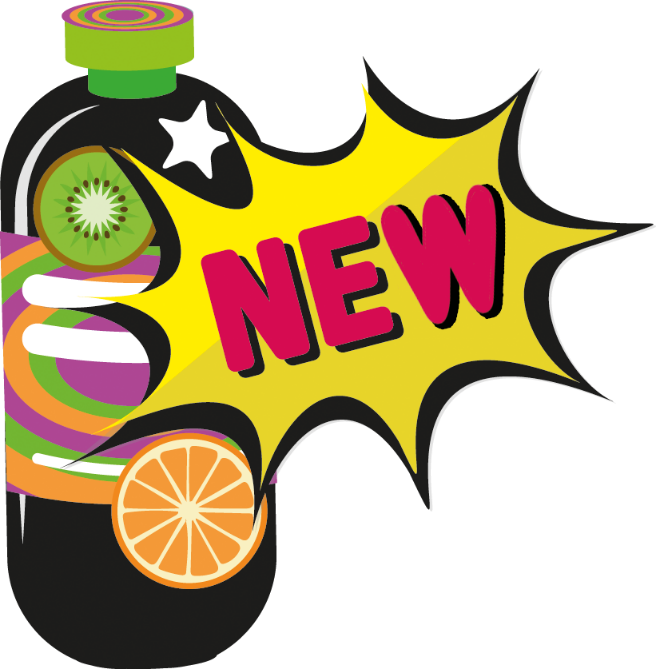 3
[Speaker Notes: Medien in der Familie / Werbung und Kostenfallen / Titelfolie Themenpaket]
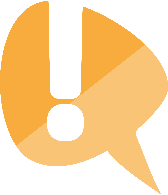 Medien in der Familie
IMPULSFRAGEN
Wie und wo nehmen Sie Werbung wahr?
Kinder gehören mit zur wichtigsten Zielgruppe von Werbung. Warum, denken Sie, ist das so?
Wie gehen Sie mit Konsumwünschen Ihres Kindes um?Inwieweit verfügt Ihr Kind über eigenes Geld bzw.erfüllen Sie Kaufwünsche Ihres Kindes?
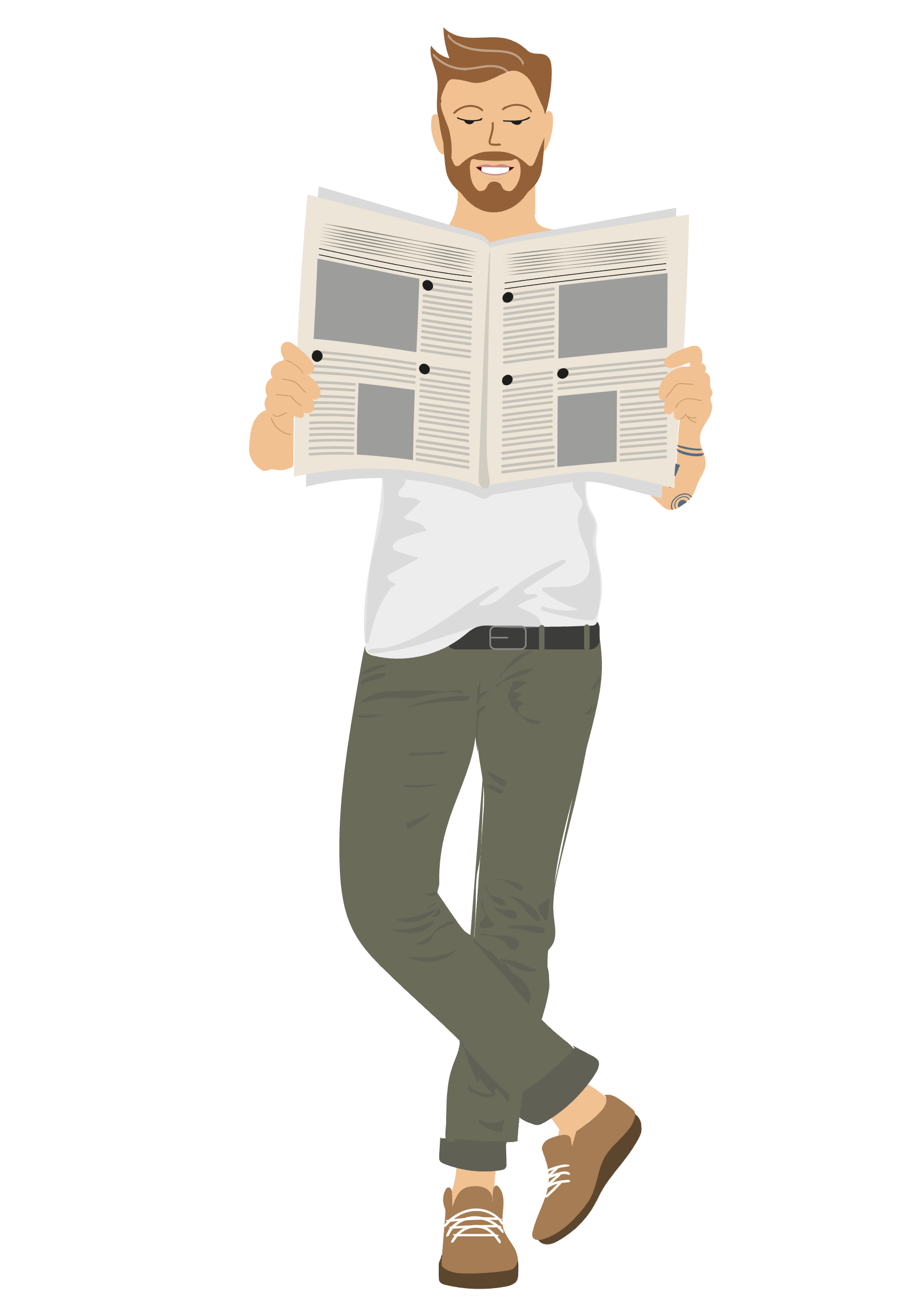 4
[Speaker Notes: Medien in der Familie / Werbung und Kostenfallen / Impulsfragen]
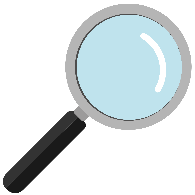 Medien in der Familie
PRAXISBEISPIEL
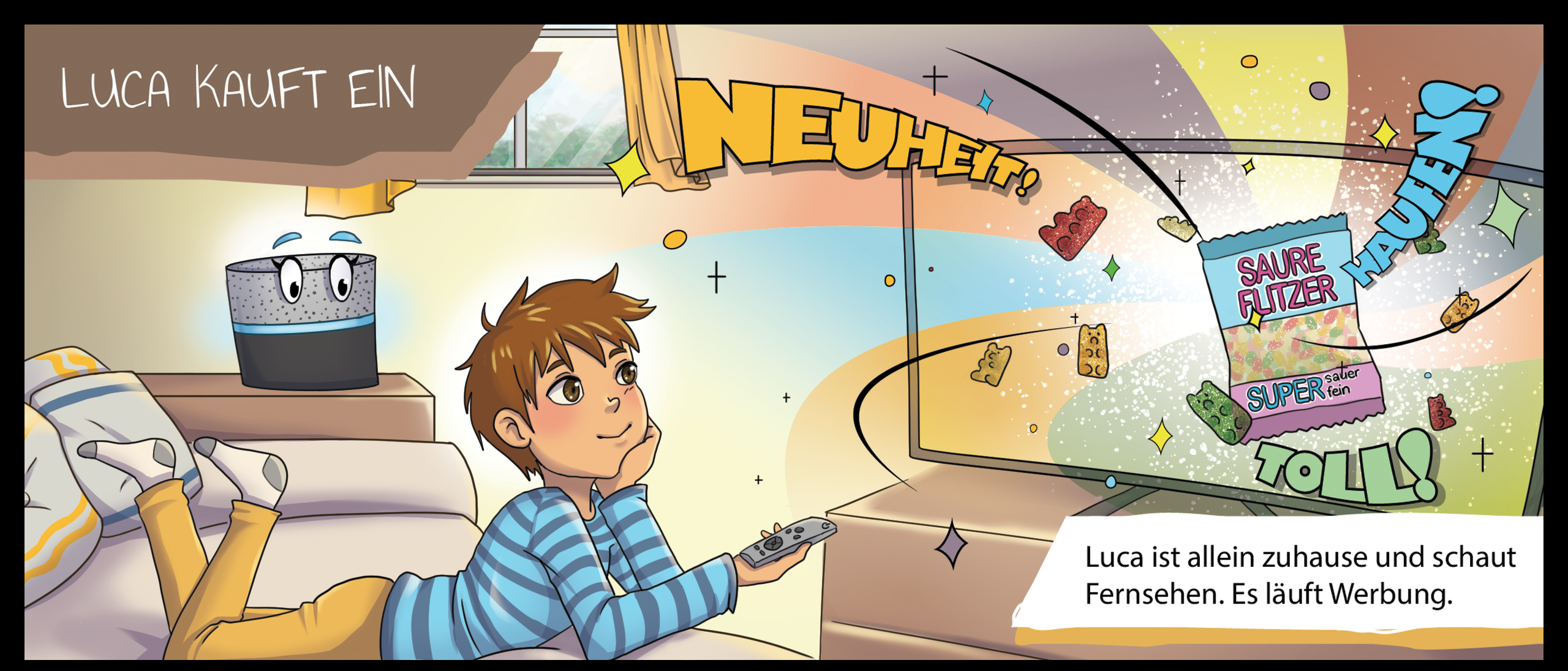 5
[Speaker Notes: Medien in der Familie / Werbung und Kostenfallen / Praxisbeispiel „Luca kauft ein“ (Comic)

Bitte beachten Sie auch die Anleitung für das Praxisbeispiel „Luca kauft ein“ im mebis Magazin.]
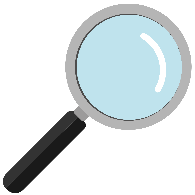 Medien in der Familie
PRAXISBEISPIEL
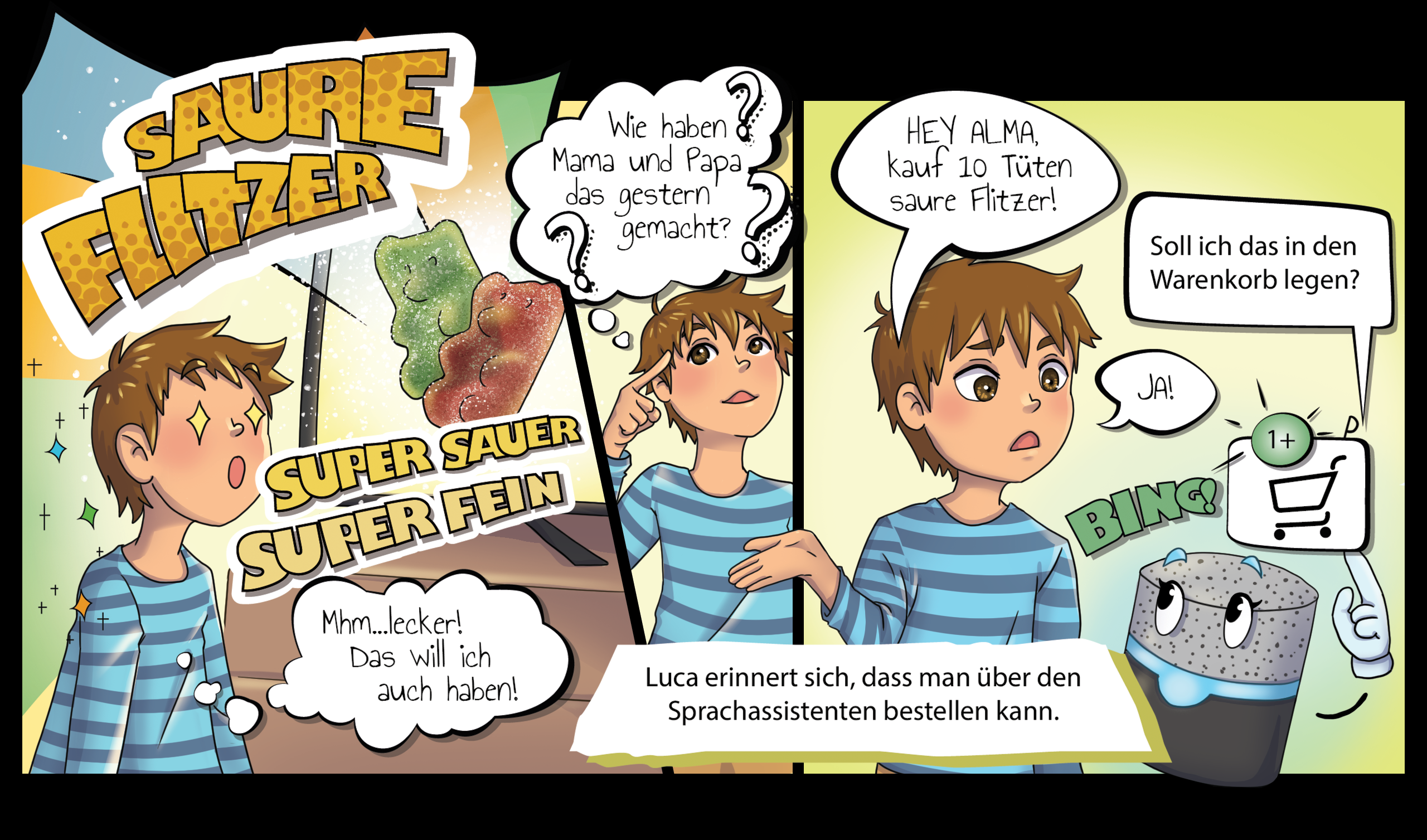 6
[Speaker Notes: Medien in der Familie / Werbung und Kostenfallen / Praxisbeispiel „Luca kauft ein“ (Comic)]
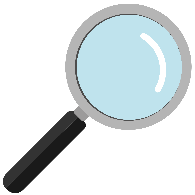 Medien in der Familie
PRAXISBEISPIEL
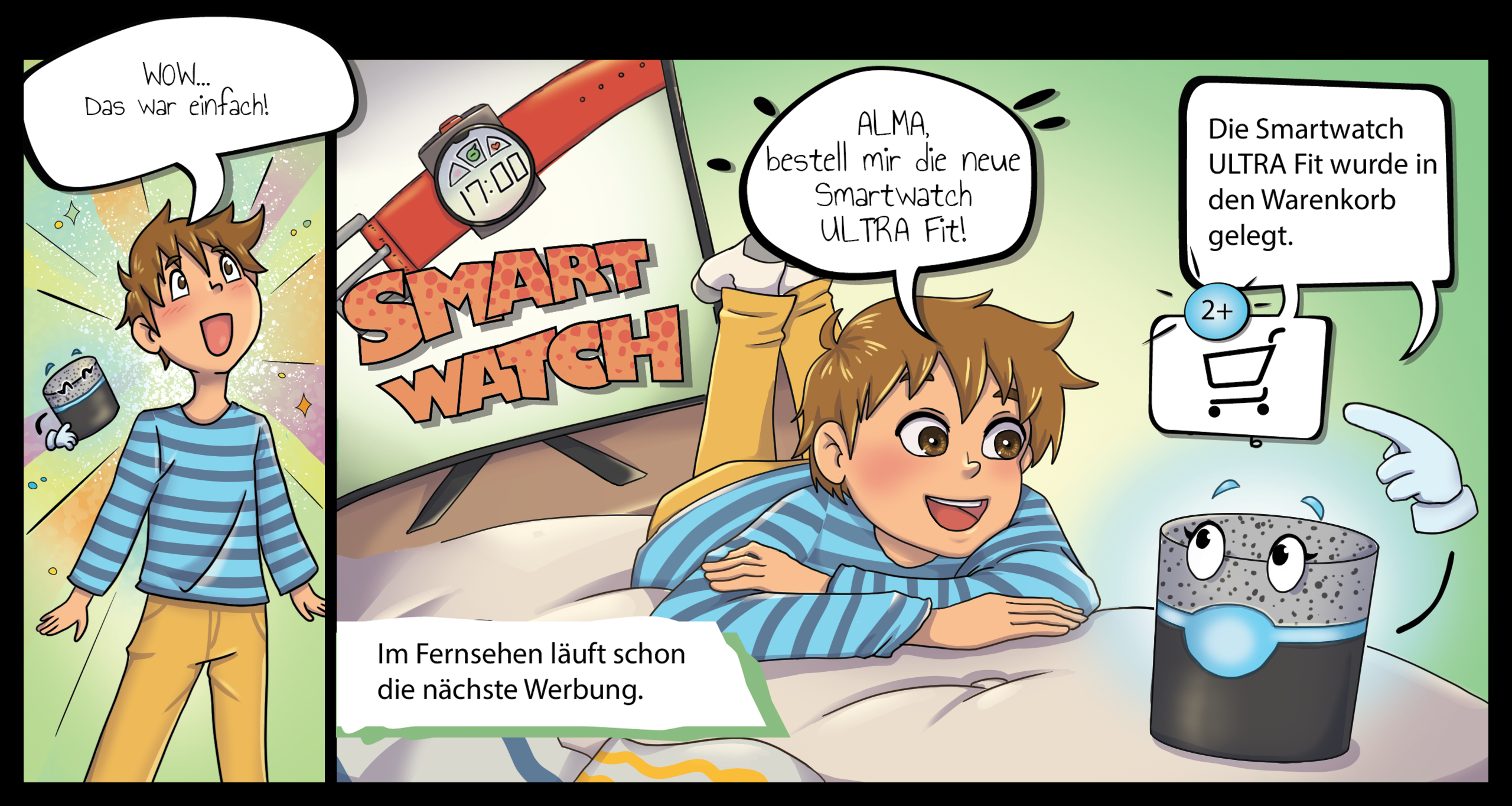 7
[Speaker Notes: Medien in der Familie / Werbung und Kostenfallen / Praxisbeispiel „Luca kauft ein“ (Comic)]
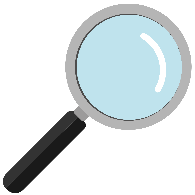 Medien in der Familie
PRAXISBEISPIEL
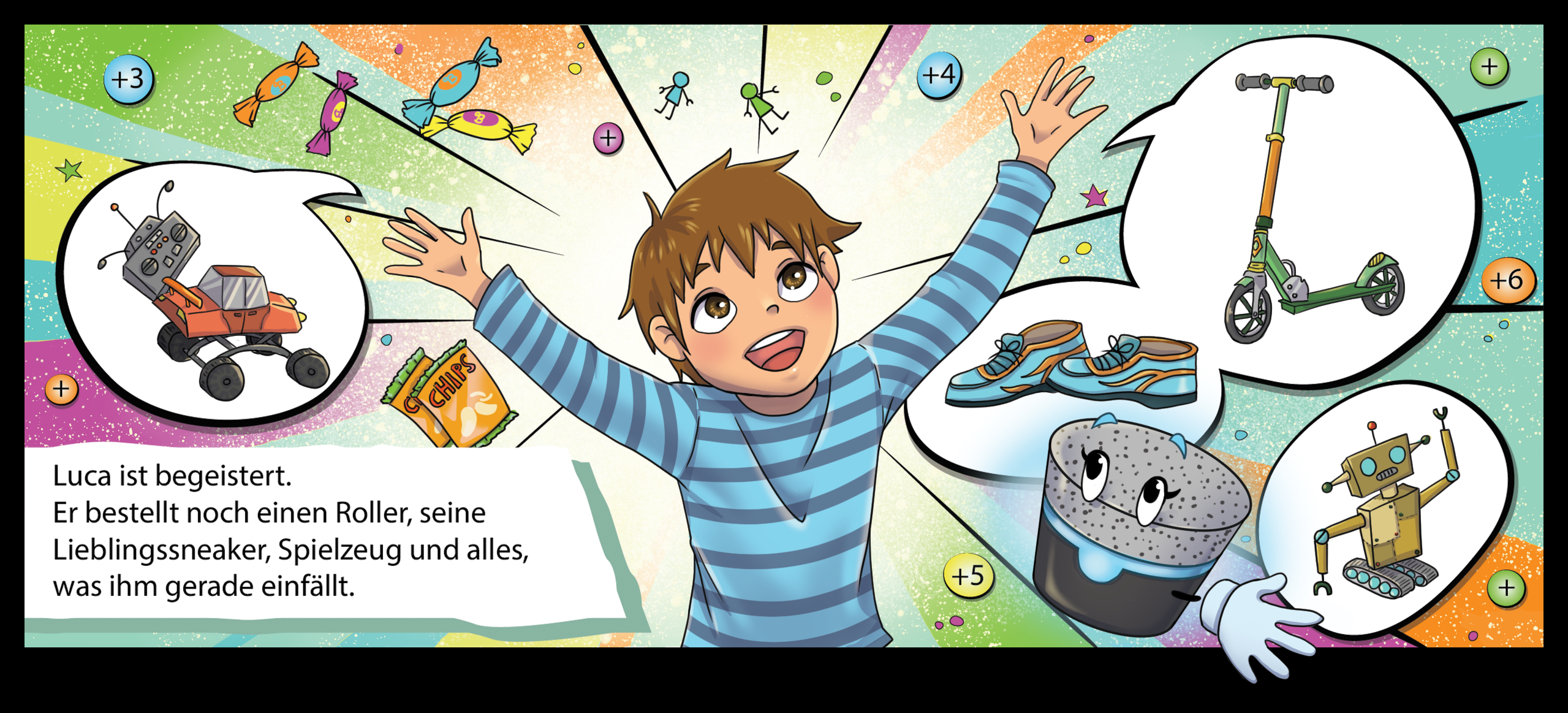 8
[Speaker Notes: Medien in der Familie / Werbung und Kostenfallen / Praxisbeispiel „Luca kauft ein“ (Comic)]
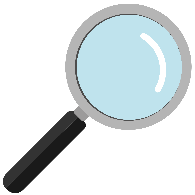 Medien in der Familie
PRAXISBEISPIEL
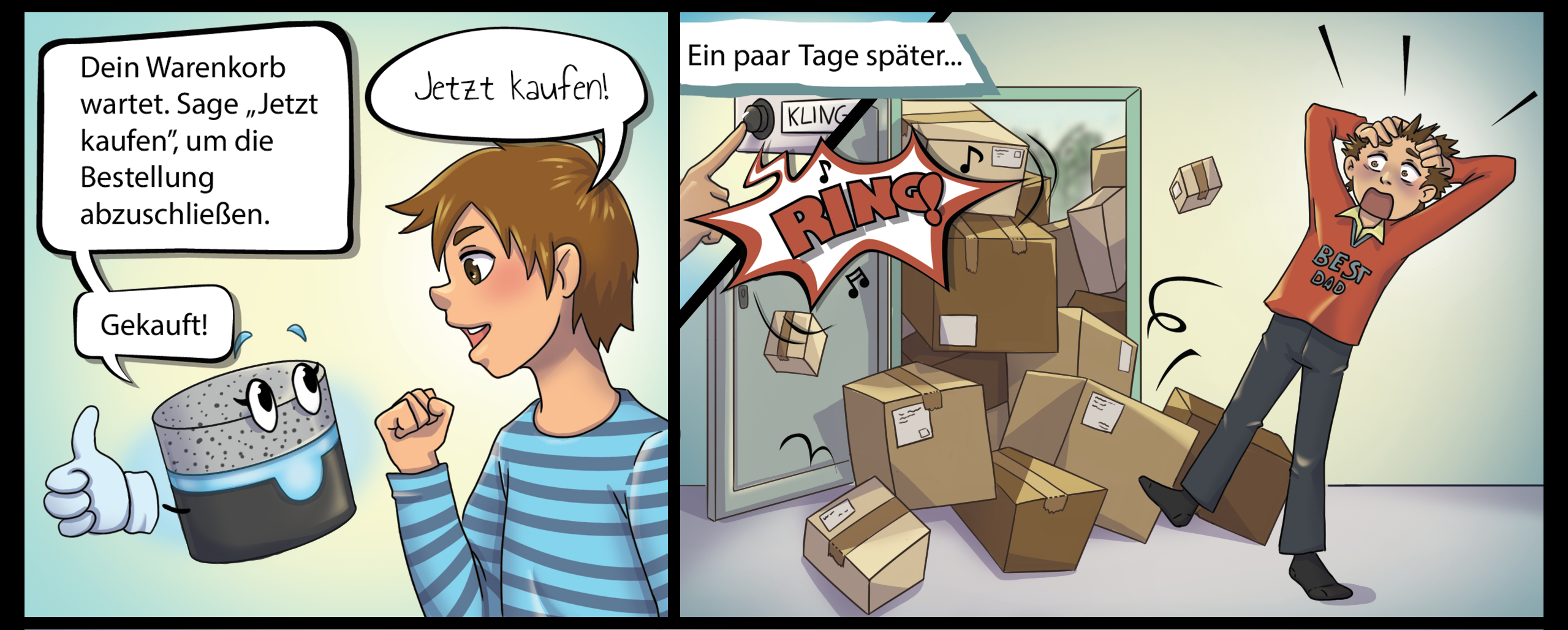 9
[Speaker Notes: Medien in der Familie / Werbung und Kostenfallen / Praxisbeispiel „Luca kauft ein“ (Comic)]
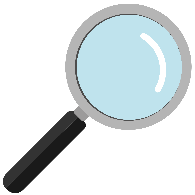 Medien in der Familie
PRAXISBEISPIEL
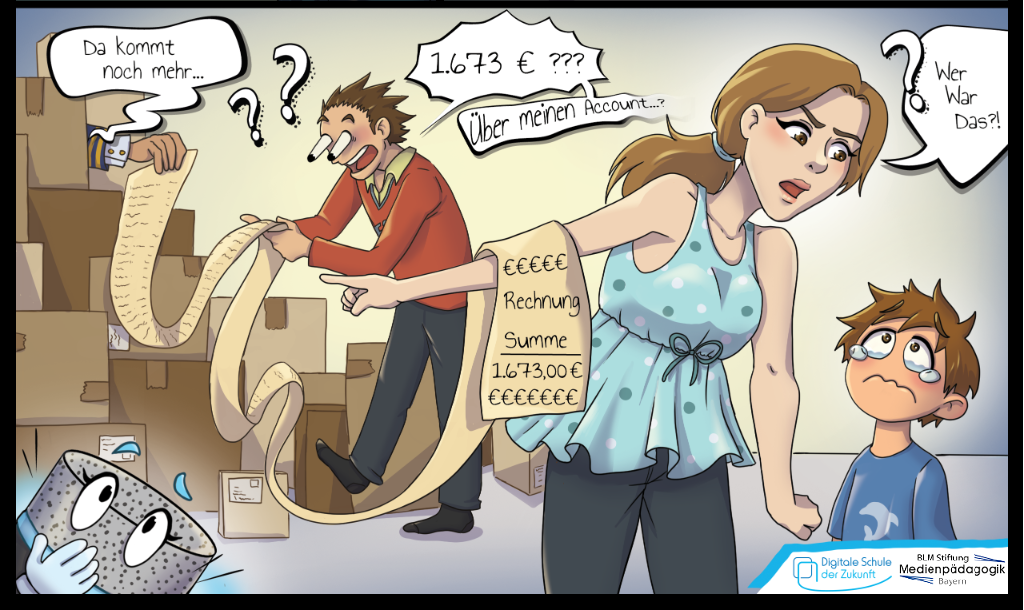 10
[Speaker Notes: Medien in der Familie / Werbung und Kostenfallen / Praxisbeispiel „Luca kauft ein“ (Comic)]
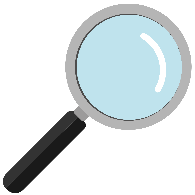 Medien in der Familie
PRAXISBEISPIEL
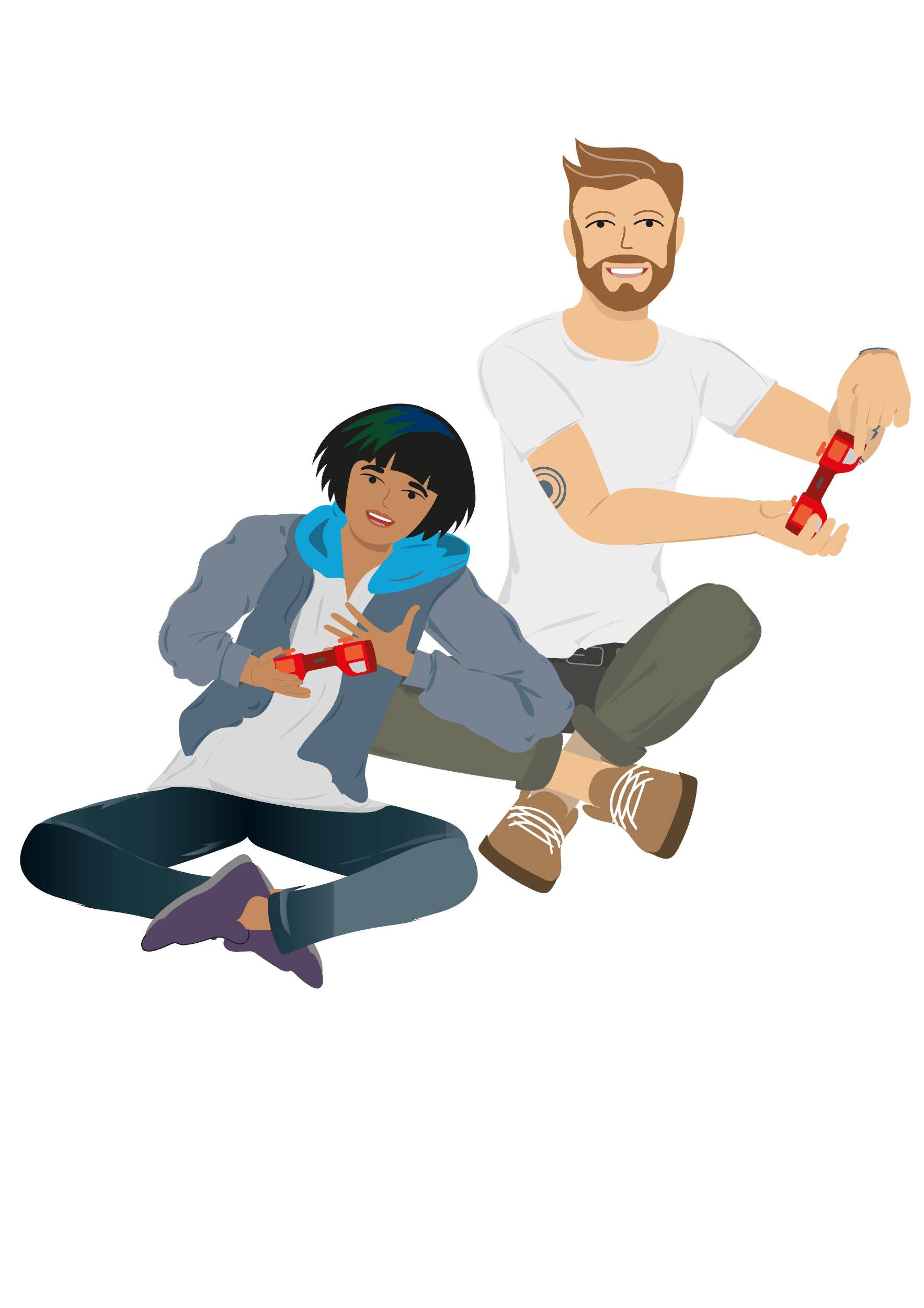 11
[Speaker Notes: Medien in der Familie / Werbung und Kostenfallen / Praxisbeispiel „Wie wird mit digitalen Spielen Geld gemacht“ (Interaktives Schaubild)

Bitte beachten Sie auch die Anleitung für das Praxisbeispiel „Wie wird mit digitalen Spielen Geld gemacht“ im mebis Magazin.

Hinweis:
Das Praxisbeispiel öffnet sich mit Klick auf den Tabletbildschirm automatisch im Browser. 
Alternativ können Sie es über folgenden Link aufrufen:https://www.stiftung-medienpaedagogik-bayern.de/externalContent/interaktive-schaubilder-eltern/digitale-spiele/schaubild-digitale-spiele-web/index.html]
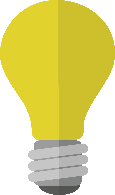 Medien in der Familie
Handlungstipps zu Werbung & Kostenfallen
Werbung erkennen und einordnen
Sich den Zielen von Werbung bewusst sein
Käufe gemeinsam besprechen
Personalisierte Werbung einordnen
Eigene Daten nicht zu Werbezwecken hergeben
Werbeblocker einrichten
Sich vor versteckten Kosten schützen
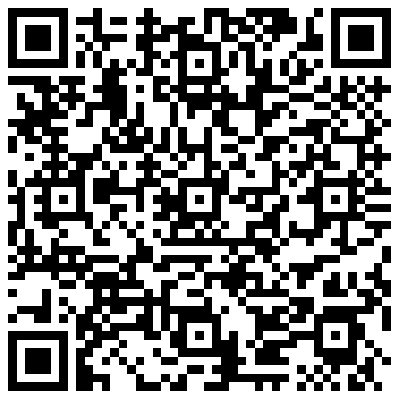 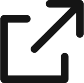 12
[Speaker Notes: Medien in der Familie / Werbung und Kostenfallen / Handlungstipps zu Werbung und Kostenfallen 

Bitte beachten Sie auch die ausführlichen Handlungstipps für Erziehungsberechtigte, diese finden Sie unter folgendem Link:https://mebis.bycs.de/beitrag/medien-in-der-familie-eltern 

Diese können Sie unterstützend für die Diskussion mit den Eltern nutzen.
Eltern können die Handlungstipps über den QR-Code auf der Folie direkt herunterladen. Durch Klick auf den QR-Code können Sie das Dokument öffnen und den Eltern zeigen.

Hinweis: Hinter einigen Handlungstipps finden Sie ein farbiges Icon, das mit einem Link zu einem konkreten Angebot hinterlegt ist. Es kann hilfreich sein, im Rahmen des Elternabends gemeinsam mit den Eltern die Internetseiten der (Beratungs-)Angebote anzusehen.]
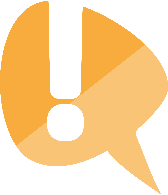 Medien in der Familie
Weitere Informationen Für Eltern
Im mebis Magazin finden Sie eine Vielzahl weiterer kostenfreier Informationsangebote für Eltern der BLM Stiftung Medienpädagogik Bayern, z. B. zu den Themenbereichen:
Social Media
Verletzendes Online-Handeln
Jugendschutz und Sicherheitseinstellungen
Sexualisierte Inhalte
Medien und Gesundheit

https://mebis.bycs.de/beitrag/angebote-fuer-erziehungsberechtigte
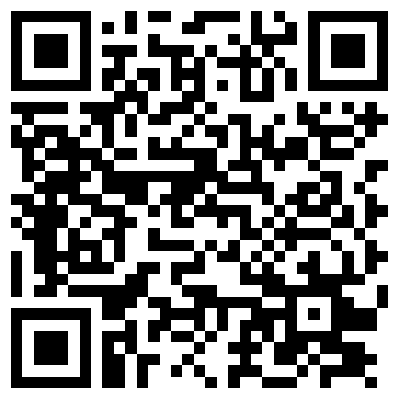 13
[Speaker Notes: Medien in der Familie / Werbung und Kostenfallen / Weitere Informationen für Eltern

Abschließend können Sie auf die Materialien der BLM Stiftung Medienpädagogik Bayern zu weiteren relevanten Medienthemen verweisen, die kostenfrei für Eltern im mebis Magazin zur Verfügung stehen. Eltern finden darin Hintergrundinformationen und hilfreiche Tipps für die Medienerziehung zu Hause.Dort finden sich auch Elternmaterialien in anderen Sprachen.]
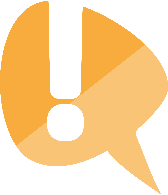 Medien in der Familie
Impressum
Die vorliegende Präsentationsvorlage kann von der jeweiligen Lehrkraft textlich und grafisch individuell angepasst werden. 

Konzeption und Redaktion der Präsentation: BLM Stiftung Medienpädagogik Bayern 
Satz und Layout der Präsentation: Erdt ArtWorks GmbH & Co. KG 
Bildnachweise: Peter Weber Grafikdesign
München, 2024

Entwicklung der Materialien im Rahmen der „Digitalen Schule der Zukunft“ und gefördert durch das Bayerische Staatsministerium für Unterricht und Kultus.
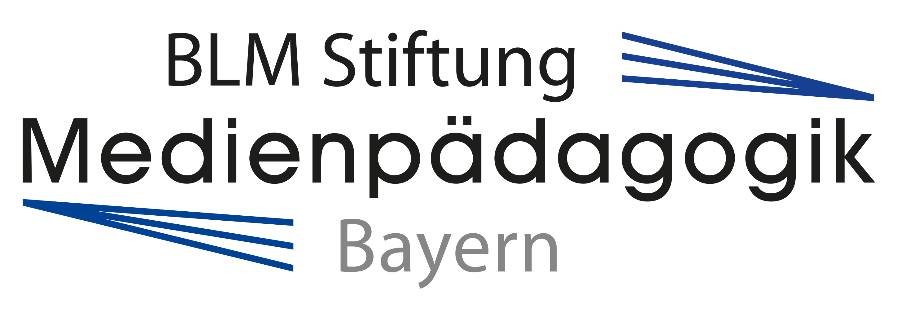 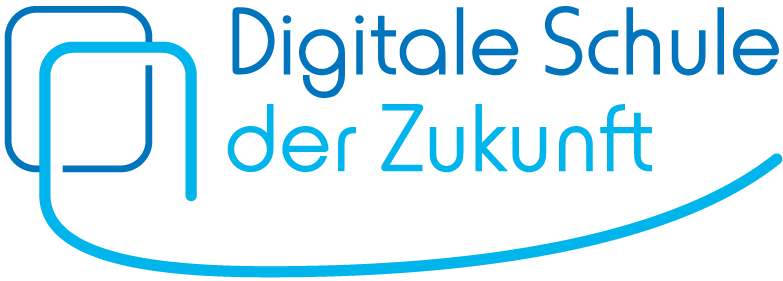 14
[Speaker Notes: Medien in der Familie / Werbung und Kostenfallen / Impressum]
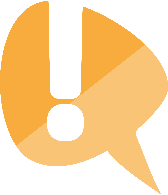 Medien in der Familie
LEERE SEITE FÜR INPUT
15
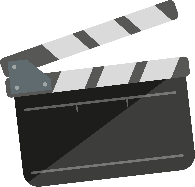 Medien in der Familie
EINSTIEG INS THEMA
16
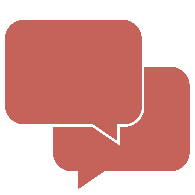 Medien in der Familie
ERFAHRUNGSAUSTAUSCH
17
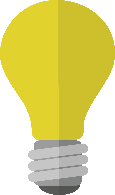 Medien in der Familie
HANDLUNGSTIPPS
18
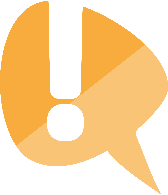 Medien in der Familie
EINE SPALTE
Lorem ipsum dolor sit amet, consetetur sadipscing elitr, sed diam nonumy eirmod tempor invidunt ut labore et dolore magna aliquyam erat, sed diam voluptua. At vero eos et accusam et justo duo dolores et ea rebum. Stet clita kasd gubergren, no sea.
Takimata sanctus est Lorem ipsum dolor sit amet. Lorem ipsum dolor sit amet, consetetur sadipscing elitr, sed diam nonumy eirmod tempor invidunt ut labore et. 
Dolore magna aliquyam erat, sed diam voluptua. At vero eos et accusam et justo duo sanctus est Lorem ipsum dolor sit amet. Duis autem vel eum iriure dolor in hendrerit. 
Stet clita kasd gubergren, no sea takimata sanctus est Lorem ipsum dolor sit amet. Lorem ipsum dolor sit amet, consetetur sadipscing elitr, sed diam nonumy eirmod tempor invidunt ut labore et dolore magna aliquyam erat, sed diam voluptua. 
Accusam et justo duo dolores et ea rebum. Stet clita kasd gubergren, no sea takimatain vulputate velit esse molestie consequat, vel illum dolore eu feugiat nulla facilisisto.
19
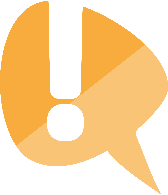 Medien in der Familie
ZWEI SPALTEN
Lorem ipsum dolor sit amet, consetetur sadipscing elitr, sed diam nonumy eirmod tempor invidunt ut labore lore.
Magna aliquyam erat, sed diam. At vero eos et accusam et justo duo dolores et ea rebum. Stet clita kasd gubergren, sea.
Takimata sanctus est Lorem ipsum dolor sit amet. Lorem ipsum dolor sit amet, eirmod tempor invidunt ut labore et. 
Dolore magna aliquyam erat, sed diam voluptua. At vero eos et accusam et justo duo sanctus est Lorem ipsum sit. Eirmod tempor invidunt ut labore lore.
Lorem ipsum dolor sit amet, consetetur sadipscing elitr, sed diam nonumy eirmod tempor invidunt ut labore lore.
Magna aliquyam erat, sed diam. At vero eos et accusam et justo duo dolores et ea rebum. Stet clita kasd gubergren, sea.
Takimata sanctus est Lorem ipsum dolor sit amet. Lorem ipsum dolor sit amet, eirmod tempor invidunt ut labore et. 
Dolore magna aliquyam erat, sed diam voluptua. At vero eos et accusam et justo duo sanctus est Lorem ipsum sit. Eirmod tempor invidunt ut labore lore.
20
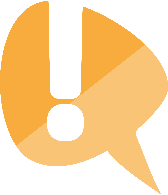 Medien in der Familie
TABELLE
21
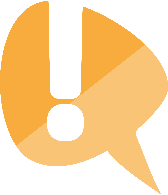 Medien in der Familie
DIAGRAMM
Lorem ipsum dolor sit amet, consetetur sadipscing elitr, sed diam nonumy eirmod tempor invidunt ut labore lore.
Magna aliquyam erat, sed diam. At vero eos et accusam et justo duo dolores et ea rebum. 
Takimata sanctus est Lorem ipsum dolor sit amet. Lorem ipsum dolor sit amet, eirmod tempor invidunt ut labore et. 
Dolore magna aliquyam erat, sed diam voluptua. At vero eos et accusam et justo duo sanctus est Lorem ipsum sit. Eirmod tempor. 
Lorem ipsum dolor sit amet, consetetur sadipscing elitr, sed diam nonumy eirmod tempor invidunt ut labore lore.
Lorem Ipsum
Lorem Ipsum
Lorem Ipsum
Lorem Ipsum
Lorem Ipsum
Lorem Ipsum
22